Nutrition & Fitness Industries:MI in Fitness Counseling
Chapter 14
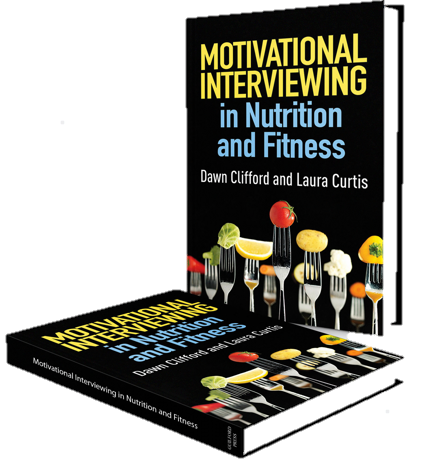 Companion slides to Motivational Interviewing in Nutrition and Fitness
ISBN: 9781462524181   © 2016 Dawn Clifford and Laura Curtis
Guilford Press  370 Seventh Ave Suite 1200  New York, NY, 10001-1020  guilford.com
Learning Objectives
By the end of this presentation, participants will be able to:
Describe the difference between autonomous and controlled motivation, as defined in the Self-Determination Theory.
List strategies to increase a client’s self-efficacy to participate in certain activities.
List common barriers to being active and explore strategies to overcome these barriers with clients.
Outline
Motivation for physical activity
Self-efficacy and exercise
Addressing barriers to being physically active
Motivation for Physical Activity
Self-Determination Theory (SDT)
People are naturally self-motivated and eager to succeed because success in and of itself is gratifying and rewarding.
2 types of motivation:
Autonomous motivation
Motivated by enjoyment and/or immediate positive effect during and after exercising
Controlled motivation
Motivated by internal pressure to be active and external rewards for participating
Motivation for Physical Activity
Autonomous Motivation
Motivated by the inherent satisfaction of an activity 
Activity aligns with core values 
Motivation comes from within, absent from any outside pressure
Controlled Motivation
Motivated by outward gain or payoff (such as step count, calorie burn, weight loss or $ reward). 
Exercising to avoid feeling guilty 
There is pressure or potential negativity for not participating.
Autonomous motivation is associated with an increase in sustained behavior change.
Controlled motivation is more likely to waiver over time, especially once the external reward is removed.
Motivation for Physical Activity
Autonomous Motivation
Exercise to improve overall mood and decrease stress
Try to set a new personal record for pull-ups or lap times in the pool
Arrange a game of beach volleyball to enjoy time with friends in the warm sun
Take a walk to feel less sluggish/tired, and depressed 
Sign up for a charity race to be with friends and serve others
Controlled Motivation
Compete in a sport in order to win and impress other people
Choose abdominal exercises to enhance muscle definition
Buy a coffee drink as a reward for going to the gym all week
Exercise to lose weight for a wedding 
Exercise to burn off a certain number of calories in a sweet treat
Go to an exercise class to avoid feelings of guilty for skipping
Motivation for Physical Activity
What do we know about regular exercisers?
They were able to shift their focus from controlled to autonomous motivation
Controlled Motivation

Exercising to lose weight
Autonomous Motivation

Exercising to feel better
If you exercise to lose weight, your motivation may not stick.
If you exercise to elevate your mood, and reduce stress and anxiety, then you’ll keep coming back for more.
Motivation for Physical Activity
Over 60 documented benefits of physical activity
Clients know the physical health benefits. 
Client often don’t know the intrinsic, mood-enhancing benefits.
Enhance motivation by tuning clients into the immediate positive effects on mental and emotional health.
Motivation for Physical Activity
Ask your client how being active influences mood, sleep patterns, and overall well-being.
Ask permission to share a list of documented intrinsic benefits:




Invite the client to express which benefits are most important.
In Class Activity*
Write a paragraph that describes your current motivations for physical activity. Use the terms autonomous and controlled motivation when appropriate in your paragraph.
*Please consider alternative activities for individuals in your class with severe physical disabilities.
Motivation for Physical Activity
Brainstorm enjoyable activities with clients
In Class Activity*
Get into groups of 4-5 and go around the circle, each answering the following three questions:
What activities have you done in the past that you did not find enjoyable?
What activities have you done in the past that you REALLY enjoyed?
What activities are you curious or interested in trying out that you haven’t tried?
*Please consider alternative activities for individuals in your class with severe physical disabilities.
Self-Efficacy and Exercise
Self-efficacy is…
Self confidence in one’s abilities for a specific task or activity.
Self-efficacy might be high for one type of activity and low for another.
Self-efficacy is based on:
Previous experiences with physical 
activity
Coordination
Flexibility
Willingness to take risks
Confidence
Matters
Self-Efficacy and Exercise
Assess client self-efficacy: 
How confident are you on a scale from 0 to 10 that you can… 
attempt a yoga class? 
use the weight machines?
run for 15 minutes without stopping? 45 minutes?
play basketball with some friends?
swim 40 laps?
Self-Efficacy and Exercise
Build self-efficacy.
Discuss previous exercise successes.
Explore ways to gradually ease into a new activity.
Take a class to learn a new sport or activity.
Watch on-line videos to learn a new sport or activity.
Recruit a friend.
Encourage clients to start small with goal-setting.
Consider difference in self-efficacy with these three goals:
Walk 15 minutes, two days a week
Walk 20 minutes, three days a week
Run 40 minutes, five days a week
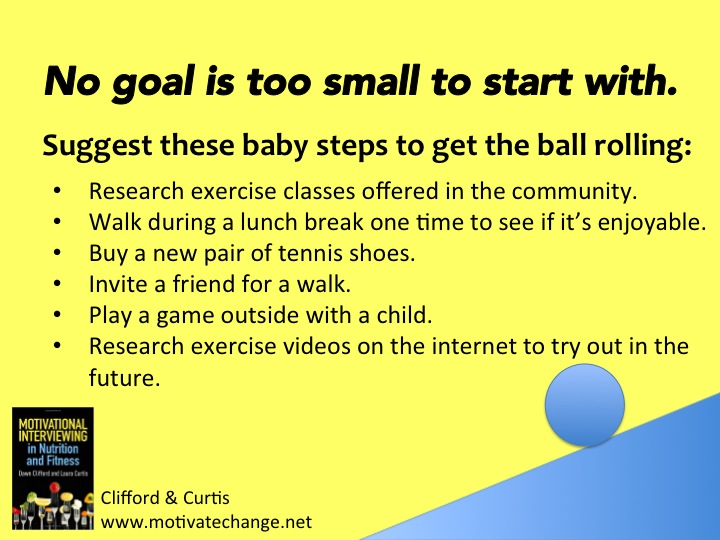 In Class Activity
For each of the following activities, rate your own confidence in your ability to successfully complete each goal on a scale from 0 to 10 (with 0 being not at all confident and 10 being very confident).
Barriers to Being Physically Active
Explore clients’ barriers by asking:
What tends to get in the way of being active?
In the past, what has kept you from being consistent with physical activity, if anything?
How do you feel about physical activity, in general?
When you see yourself being active, what kind of activities do you see yourself doing?
Barriers to Being Physically Active
6 Common Barriers to Being Physically Active
Perceived lack of time
Lack of enjoyment
Exacerbation of health condition
The all-or-nothing mentality
Guilt and shame
Viewing exercise as punishment
Barriers to Being Physically Active
Perceived lack of time
There’s often misunderstanding about how long exercise “should” take.
Many clients believe bouts of physical activity that are < 30 minutes do not “count.”
Small bouts of physical activity is sufficient for optimizing health.
Clients may have small pockets of time that they don’t realize could work for squeezing in activity.
What are some examples of small pockets of time that might work for some people?
Barriers to Being Physically Active
Lack of enjoyment
Often clients voice interest in activities that don’t actually bring them joy.
“I really should try to run on the treadmill.”
Clients will only stick to activities that are fun and enjoyable.
It’s important to find out either…
what’s enjoyable for the client or
what might make current activities more enjoyable
People rarely make time for things they hate.
People make time for the things that are important to them…


…and that are fun to do.
Barriers to Being Physically Active
Lack of enjoyment
Notice word choice and body language:
“I used to…but I stopped.”
“I should…”
“I guess I could…”
Give client permission to not engage in activities that do not bring joy.
Express autonomy:
“You could do that. Is it fun for you? Do you enjoy it?”
“What are other activities that you might be more eager to try?”
Barriers to Being Physically Active
Exacerbation of health condition
Explore diseases or conditions that might impact physical movement.
Encourage the client to obtain clearance from a physician for physical activity.
Consider client’s physical limitations when exploring physical activity options.
Examples: 
Walk vs. run
Water aerobics
Yoga/pilates
Chair aerobics
Barriers to Being Physically Active
All-or-nothing trap mentality
Often clients set high goals with unrealistic expectations.
Assess client confidence in reaching activity goal.
Invite client to come up with a goal that he/she is more confident in achieving.
Often motivators are primarily extrinsic.
Explore intrinsic motivators.
Dispel myths about necessary amount of time and frequency for optimal health.
Barriers to Being Physically Active
Guilt and shame
Guilt arises when the goal is not met.
Guilt is not a consistent source of motivation.
Invite your client to notice the hindrance of negative self-talk.
How is the guilt you are experiencing hindering your progress?
Negative self-talk breeds a mindset of failure, squashing motivation.
Barriers to Being Physically Active
Guilt and shame
Invite your client to catch negative self-talk and replace it with something more productive.
I can’t believe I failed to reach my goal again. This just isn’t working.
My life has been more chaotic than I predicted. I will readjust my goal to make it more realistic.
Barriers to Being Physically Active
Viewing exercise as punishment
Thinking of exercise as calories to “erase” certain craved foods is unproductive.
Promotes all-or-nothing thinking and the dieting cycle
Tracking calories in food removes the joy in eating.
Avoiding craved foods will likely lead to overeating.
Tracking calories burned in physical activity removes the joy in being moving your body.
Clients who track calories burned may only participate in activities that burn the most calories, but that are miserable.
In Class Activity*
Consider your past and current physical activity patterns.
Pair up and interview one another about these patterns using the list of questions below.
Use reflective listening, affirmations, and summaries throughout your conversation. 
Avoid the planning process and stay in evoking.
Questions:
Tell me about your experiences with physical activity.
In the past, what has kept you from being consistent with physical activity, if anything?
What tends to get in the way of being active, if anything?
What do you like about being active?
What benefits of physical activity matter most to you?
When types of activities are most enjoyable for you?
*Please consider alternative activities for individuals in your class with severe physical disabilities.
Take Home Messages
Tune clients into the mood-enhancing power of physical activity.
Help your client discover the “fun” of physical movement by thinking outside the box.
Encourage small steps towards becoming more active.
Help your client notice negative self-talk surrounding guilt and shame and reframe it.
Motivating with guilt and shame rarely leads to happy and healthy living.
Physical movement is meant to be life-giving and support overall health and well-being.